1. Наступила поздняя осень и журавли потянулись на юг
2. Наступила поздняя осень  журавли потянулись на юг. 
3. Когда наступила поздняя осень  журавли потянулись на юг.
Синтаксическая лесенка
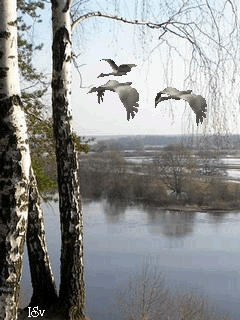 Текст
Предложение
Словосочетание
Третье лишнее
1. Наступила поздняя осень и журавли потянулись на юг
2. Наступила поздняя осень  журавли потянулись на юг. 
3. Когда наступила поздняя осень  журавли потянулись на юг.
Наступила поздняя осень, журавли потянулись 
на  юг.
какая
х
гл.
сущ. И.п.
прил.
Наступила поздняя осень, журавли потянулись 
на  юг.
куда
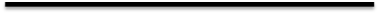 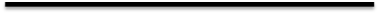 гл.
сущ. И.п.
х
сущ. на пр.
.
,
(Повеств., невосклиц., сложное, бессоюзное)
1. Наступила поздняя осень, и журавли потянулись на юг
2. Когда наступила поздняя осень  , журавли потянулись на юг.
счастье 
здоровье
 удача 
долголетие
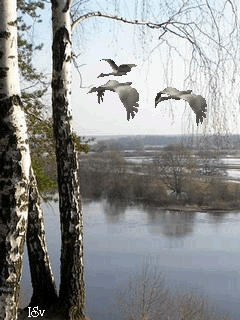 Сложные союзные предложения
Алгоритм определения вида союзного предложения
Выделяю ГО,определяю их количество.
    1. Исследую союз, связывающий простые предложения.

   2. Анализирую отношения между простыми предложениями.
 
    3. Определяю вид связи.
что где когда
и  а  но
неравноправные
равноправные
сочинительная
подчинительная
А.Степанов. Журавли
И.Левитан.   Журавли. Болото
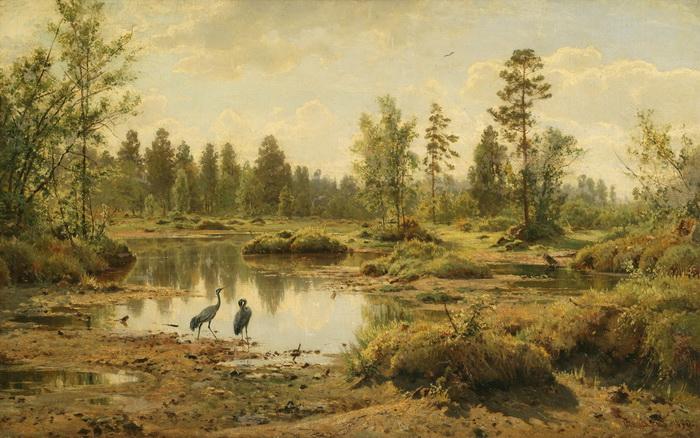 Наедине с осенью
Я  услышал, как в небе кто-то начал осторожно переливать воду из звонкого стеклянного сосуда в другой такой же сосуд. 
Вода булькала, позванивала, журчала, и звуки эти заполняли все пространство между рекой и небосводом. 
Это курлыкал клин журавлей.
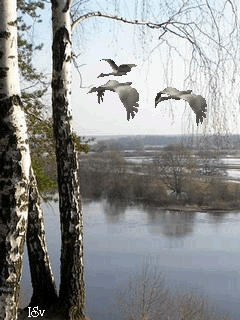 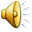 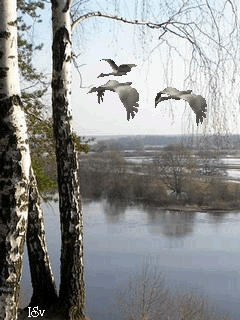 Урок полезен, все понятно.
Лишь кое-что чуть-чуть неясно.
Еще придется потрудиться.
Да, трудно все-таки учиться!
?
Словосочетания
х
х
х
?
Словосочетания
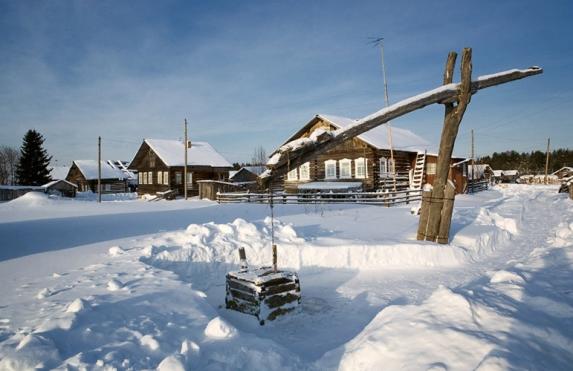 Журавли
Я плыл по лодке вниз и вдруг услышал, как в небе кто-то  осторожно переливать воду из звонкого стеклянного сосуда в другой такой же сосуд. 
Вода булькала, позванивала, журчала, и звуки эти заполняли все пространство между рекой и небосводом. 
Это курлыкал клин  ………..
Сложные союзные предложения